Trade Compliance Responsibilities
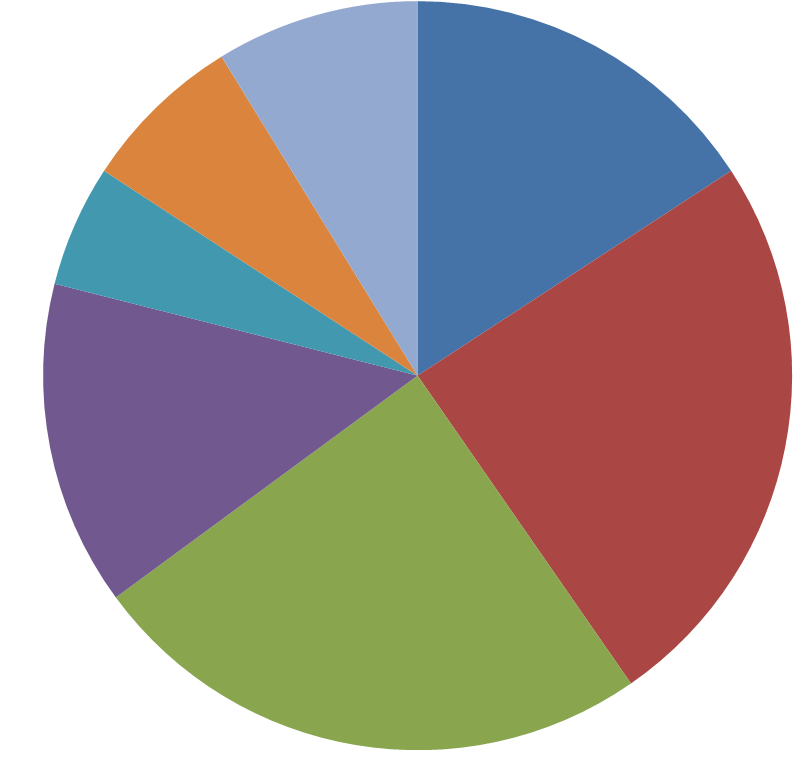 Finance,
Tax & IT
Sales & Marketing,
Engineering
Engineering
Technical Specs
Design Intent
R&D
End Use
Prototypes
Samples
Finance/Tax
Invoicing
Records
Cost
Royalties
License Fees
Transfer Pricing
Valuation
Adjustments
Human
Resources
Sales & Marketing
Pricing
Rebates
Discounts
End User Info
Promotions
Samples
After Sales Support
Returns
Customer Service
Order Entry
Visa Status  
Nationalities
Denied Parties
Legal & Trade 
Compliance
Value  
End Use
End User 
Destination
 Preferential Treatment
Quantity
License
Origin
Oversight
Special Programs
Classification
Certificates for Origin
Logistics
Inco-terms
Goods Movements
Tone
Control
Support
Objectives
Resources
Risk Assessment
Sourcing
MSAs
Pricing
Executive
Shipping & Receiving
Marking
Quantities
Customs Brokers
Data
Records
Admin Present.
Suppliers
Invoice
Origin
Security
Purchasing
Suppliers
Records
Manufacturing
Raw Materials
Indirect Materials
Machinery & Equip
Sub-components
Origin
Assists
Operations
Carriers & Agents
Shipping Docs
Security
Commissions
External
Trade Compliance Encompasses All Functions